7th Grade
Lenten Poems 2021
Father, bless us
with the gift of Love--
our Savior, Jesus.
By Mrs. Francis
Elijah Almas       				Mrs. Francis					 Lune Poem
For Jesus’ Sacrifices

I gave up junk foods

The smallest sacrifice
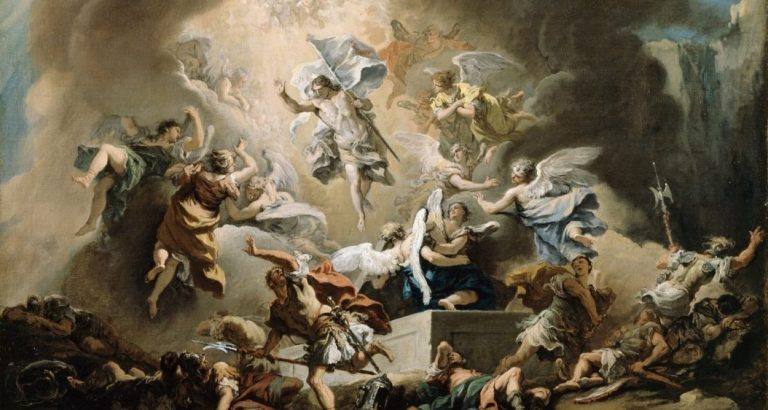 Jesus is back
Everyone, Jesus has risen
Come with us
By Michael Anderson
Lent is a time for
sacrificing little things,
while waiting for Him.
By Anna Gilbert
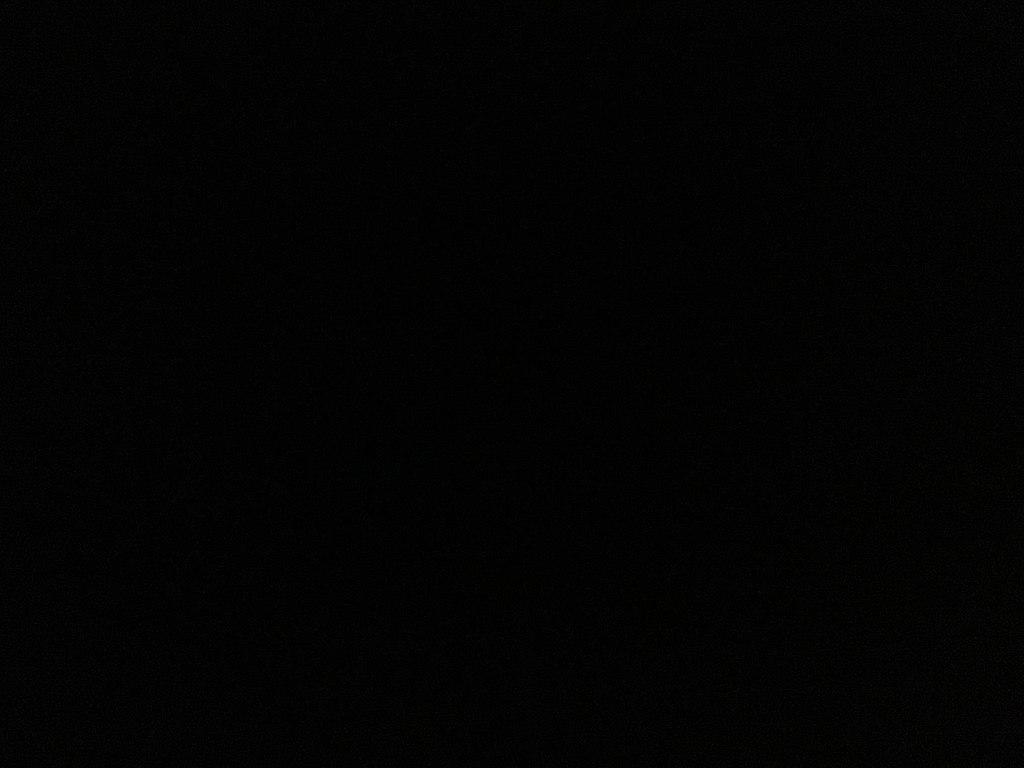 Lenten Poem (Haiku)
By Jack Jenkins 


Hope 


For better resolutions 



To do better in life
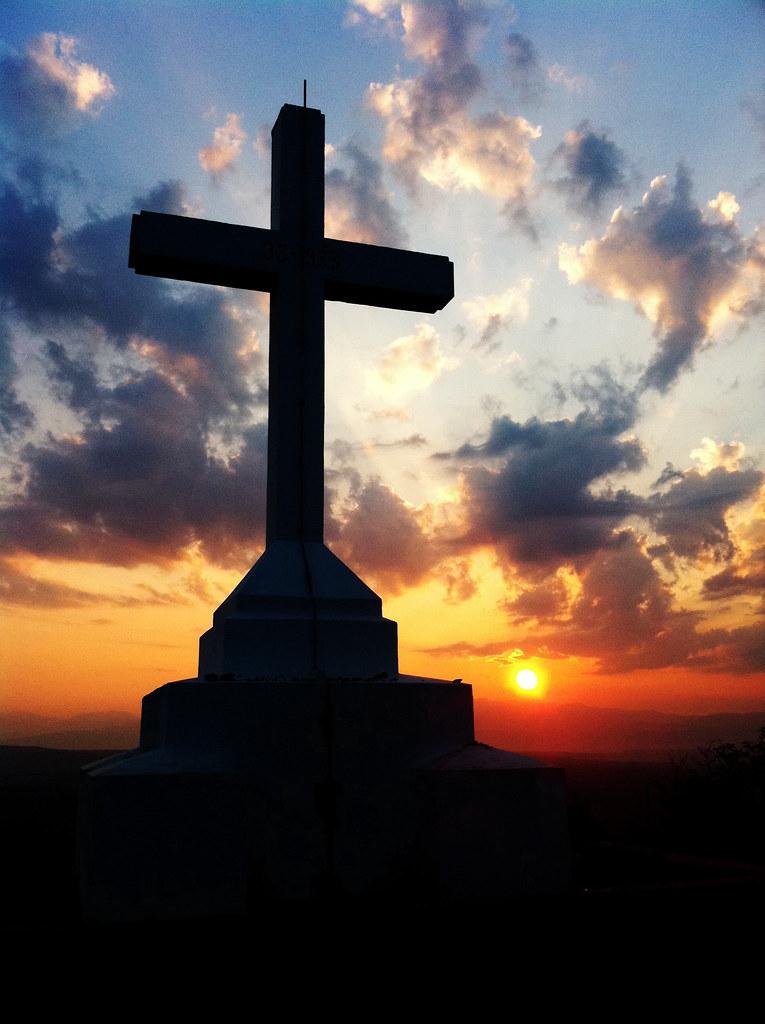 As Lent begins 
     We turn to God in sadness
       Till the Messiah comes
By Blaise Joubert
Forty days praying,
Fasting and almsgiving. We
will Repent on lent.
By:Bobby Lannan
Haiku
By Robert Luther
Lent is about God
Sacrificing for him
Giving up objects
Lent is a time of
Sacrifice and giving to
God and everyone else
Christian Moore
As we await
For the coming of Jesus
We offer ourselves
By Annie Ondeck
Just forty days
Until Jesus died and resurrected
Ends Easter day
By Sophia-Marie Provenzano
By Andrew Forrester
Jesus’ goal; clear
All await, He is near
Thou has RISEN
Lenten Poem
By Kaylah Tchoufa
L is for the Life he gave
E is for the Eternal grace for us
N is for the Nurture he gave to us and has for us
T is for the Trust that he will rise again
My Lenten Poem
Time to grieve
He suffered just to die
He is alive!
By Katherine Treacy
A Lenten Poem
By Ryan VanHuysen
We wait for
The return of the Lord
Through Prayer, Fasting